Etf holdings by region
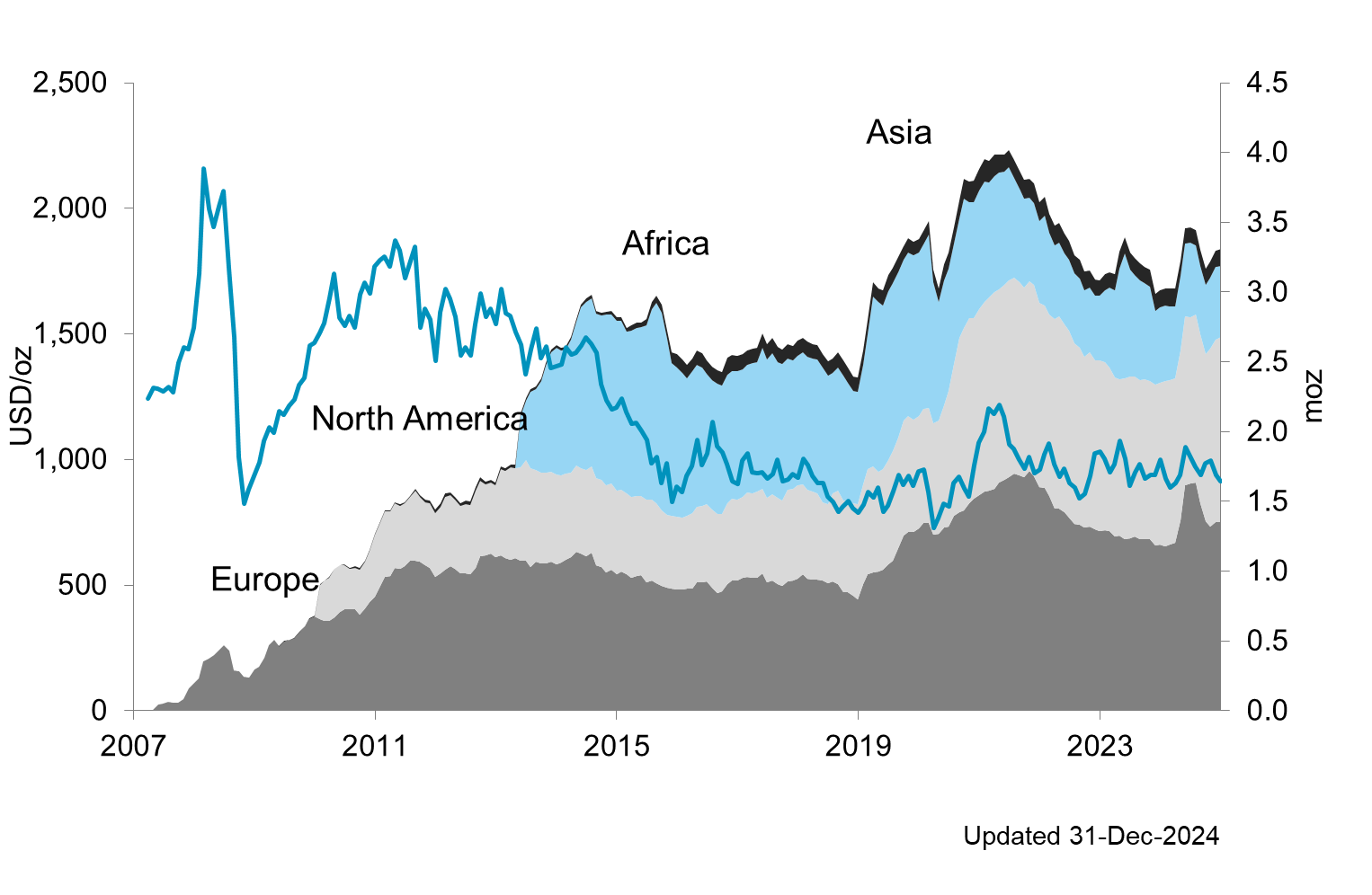 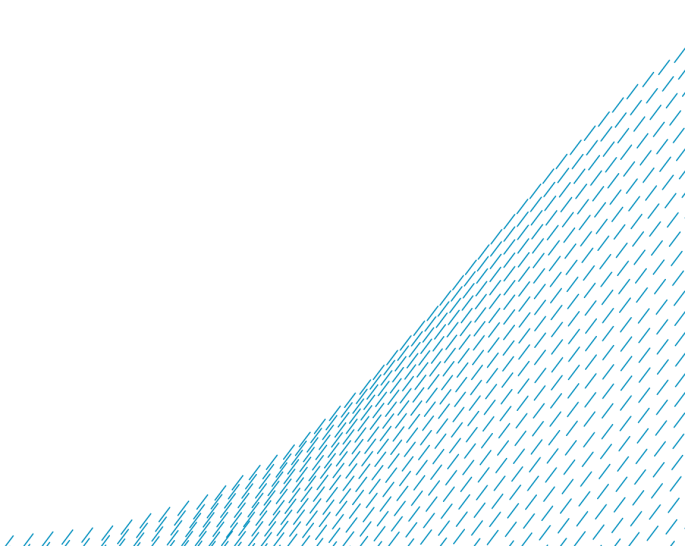 Investment Research Charts